Instagramprofil-Optimierung
Die Perspektive des Rechts
von Rechtsanwalt Dr. Klaus Lodigkeit, LL. M.
www.it-recht.net
in Kooperation mit
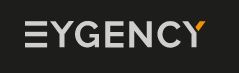 ROI Max GmbHStahltwiete 2322761 Hamburg
Rechtsanwalt Dr. Klaus Lodigkeit, LL. M.
Poststraße 25 · 20354 Hamburg
Tel. (040) 35 00 48 90 · Fax (040) 35 00 48 910
www.internetrecht-hamburg.de · info@it-recht.net
Einleitung
2
Einleitung
1. Die Impressumspflicht
Exkurs:  Datenschutzerklärung
2. Produkte und Dienstleistungen im Profil
3.  Fremde Inhalte verwenden
Exkurs:  Gewinnspiele
Rechtliche 
Optimierung
4. Eigene Inhalte schützen
5. Weitere Einzelfragen
3
1. Die Impressumspflicht
Runtergescrollt!

Die Impressumspflicht

(und anderes am unteren Ende)
Was muss ich ins Impressum schreiben?
Brauche ich auf Instagram überhaupt ein Impressum? 
Auch wenn ich das Profil nur für mich und meine Freunde/Familie verwende?
4
1. Die Impressumspflicht
Instagram Auftritt mit journalistisch-redaktionellem Inhalt
Angaben nach §§ 5, 6 TMG, § 55 II RStV
Geschäftsmäßig betriebener Instagram Auftritt
Angaben nach § 5 TMG
Instagram Auftritt nicht privat und nicht geschäftsmäßig
Angaben gem. § 55 Abs. 1 RStV
(Name und Anschrift)
Privates Profil
Keinerlei Angaben
5
1. Die Impressumspflicht
Beispiel für ein einfaches Impressum
20vor8 GbR, Marinus J. Stehmeier, Martin Fischer
§ 5 Abs. 1 Nr. 1 TMG bzw. § 55 Abs. 1 RStV
Vogelhüttendeich 42
21107 Hamburg
info@20vor8.de
§ 5 Abs. 1 Nr. 2 TMG
Verantwortlicher gem. § 55 Rundfunkstaatsvertrag:
Marinus J. Stehmeier
§ 55 Abs. 2 RStV
USt. Identifikationsnummer:
DE123456789
§ 55 Abs. 1 Nr. 6 RStV
(falls vorhanden)
6
1. Die Impressumspflicht
Ein Impressum ist also häufig Pflicht! 
Aber: Es muss auch leicht und deutlich für den Nutzer auffindbar sein

	 Problem: Impressum lässt sich nicht vollständig in das 		Instagram Profil einbauen (Zeichenbegrenzung)
Lösung: Impressum der eigenen Website verwenden und in den Profileinstellungen einen „sprechenden“ Website-Link einbauen
z.B. www.MeinBlog.de/impressum.html
7
[Speaker Notes: Beispiel wie Impressum bei Insta]
1. Die Impressumspflicht
Zusätzlich sollte das Impressum auf der eigenen Seite darauf hinweisen, dass es auch für Social-Media Profile gilt.
Vorteile: 
Impressum kann auf allen Social-Media-Profilen verlinkt werden, ist immer aktuell
Auch eine Datenschutzerklärung kann direkt mit auf der eigenen Impressums-Seite eingebaut werden, z.B.:
www.MeinBlog.de/Impressum-Datenschutz.html
8
Exkurs: Datenschutzerklärung
Grundsätzlich auch für gewerblich genutzte Social-Media Profile notwendig. 

Werden Nutzungsdaten dem gewerblichen Profilbetreiber zur Verfügung gestellt braucht er ohnehin eine Datenschutzerklärung DENN:

EuGH Urteil v. 05.06.2018,  Az. C210/17 zu Page-Insights einer Facebook-Fanpage:
Social-Network und Profil-Inhaber sind „Verantwortliche“ im Sinne des europäischen Datenschutzrechts 

  auch auf andere Social-Networks anzuwenden
9
Exkurs: Datenschutzerklärung
Optimale Lösung:
Individuelle Datenschutzerklärung auf der eigenen Website

dabei: Einbeziehung aller Social-Media-Profile und deren Datenverarbeitung 

Leicht erreichbare Verlinkung aller Social-Media-Profile mit der Datenschutzerklärung (wie beim Impressum)
10
2. Produkte und Dienstleistungen bei Instagram
Ich teile, also bin Ich!

Fremde Inhalte im eigenen Instagram Profil
11
2. Produkte und Dienstleistungen bei Instagram
Was ist bei Produkten und Werbung zu beachten?
„Werbung muss als solche leicht erkennbar und vom übrigen Inhalt der Angebote angemessen durch optische und akustische Mittel oder räumlich abgegrenzt sein.“ 
Ist das nicht der Fall, droht der Vorwurf der Schleichwerbung (UWG und RStV)
Was, wenn ich Produkt geschenkt bekommen habe?
Ein werbender Charakter ist möglich!  Bei Vorgaben durch den Hersteller: Eindeutige Kennzeichnung: „Werbung“ oder „Anzeige“. Englische Begriffe und Hashtags sind rechtlich derzeit noch problematisch.
12
2. Produkte und Dienstleistungen bei Instagram
Ich berichte aus freien Stücken über ein Produkt, ist das Werbung?
Hat man das Produkt selbst erworben und der Hersteller keinen Einfluss genommen:
Eigentlich keine Werbung, keine Kennzeichnung, 
nicht so LG Berlin, Urteil vom 24.05.2018 – 52 O 101/18:
Wettbewerbsrechtliche Abmahnung erfolgreich, obwohl Produkt von Influencerin selbst erworben wurde! 
Werde der Account gewerblich geführt, sei jeder Post, ob nun gegen Entgelt/Produktstellung oder ohne, als Werbung zu sehen. 
Problem der Glaubwürdigkeit bei permanenter Werbekennzeichnung trotz neutralem Berichtens 

Das Urteil hat zu großer Verunsicherung in der Influencer-Szene geführt 
Derzeit gilt: eindeutig und sprachlich klar, transparent auf Zuwendungen Dritter hinweisen.
13
2. Produkte und Dienstleistungen bei Instagram
Ich erhalte ein Honorar für die Bewertung?
Eindeutige Kennzeichnung als „Werbung“ oder „Anzeige“ in der Nähe des Posts, und am Link zum beworbenen Unternehmen
Ich halte kurz ein zum Testen kostenlos erhaltenes Produkt bei einer Instagram-Story in die Kamera. Werbung?
Streng genommen eine Produktplatzierung nach RStV: Kennzeichnung im Video am Anfang und am Ende „Enthält Produktplatzierungen“. Zusätzliche Voraussetzung: Keine inhaltliche Einflussnahme und nicht deutlich im Vordergrund.
14
2. Produkte und Dienstleistungen bei Instagram
§§
§ 3 UWG
(…)
(3) Die im Anhang dieses Gesetzes aufgeführten geschäftlichen Handlungen gegenüber Verbrauchern sind stets unzulässig.
(…)
Anhang(zu § 3 Abs. 3)
Unzulässige geschäftliche Handlungen im Sinne des § 3 Abs. 3 sind
(…) Nr. 11: der vom Unternehmer finanzierte Einsatz redaktioneller Inhalte zu Zwecken der Verkaufsförderung, ohne dass sich dieser Zusammenhang aus dem Inhalt oder aus der Art der optischen oder akustischen Darstellung eindeutig ergibt (als Information getarnte Werbung); (…)
15
Exkurs:  Gewinnspiele
Gewinnspiele
Was muss ich bei Gewinnspielen beachten?
Eindeutige und klare Gewinnvoraussetzungen/Regeln
Kein Entgelt verlangen 
Gewinner nur nach ausdrücklicher Zustimmung veröffentlichen
Herkunft der Gewinne kennzeichnen 
(werbender Charakter Transparenz)
16
3. Fremde Inhalte verwenden
Framing und Embedding
17
3. Fremde Inhalte verwenden
Urheberrecht
Ich gebe bei bestimmten Texten Quellen an. Mir fällt auf, dass wenige Instagram-Posts Quellenangaben haben.
Bei Zitaten muss die Quelle/der Urheber angegeben werden, andernfalls drohen Abmahnungen, insbesondere wenn das Profil gewerblich verwendet wird.
Darf ich ein Buchcover einfach fotografieren?
Streng genommen auch ein  (bildliches) Zitat, wenn es für ein eigenes Werk unerlässlich ist
Was muss ich bei Bildern von anderen (z.B. Websites mit Produktbildern) beachten?
Im Zweifel besser Urheber kontaktieren und um Erlaubnis der Verwendung ersuchen.
Darf ich auf meinem geschützte Musik einbinden? Was muss ich dabei beachten?
Auch ein kurzes, musikalisches Zitat, eingebettet in eine unabhängiges Instagram-Story ist durchaus möglich, solange es ein „Zitat“ bleibt. Keine längere Hintergrund-Untermalung.
18
3. Fremde Inhalte verwenden
Für das gesamte Urheberrecht gilt: 

Viele Social-Media-Seiten lassen sich umfangreiche Urheberrechte für Posts einräumen. Daher sollten Rechte immer gut abgeklärt sein. 

Tipp: auf eigene Schöpfungen zurückgreifen!
19
3. Fremde Inhalte verwenden
§§
§ 51 UrhG 
Zulässig ist die Vervielfältigung, Verbreitung und öffentliche Wiedergabe eines veröffentlichten Werkes zum Zweck des Zitats, sofern die Nutzung in ihrem Umfang durch den besonderen Zweck gerechtfertigt ist. Zulässig ist dies insbesondere, wenn
	1. einzelne Werke nach der Veröffentlichung in ein selbständiges 	wissenschaftliches Werk zur Erläuterung des Inhalts aufgenommen werden,
	2. Stellen eines Werkes nach der Veröffentlichung in einem selbständigen 	Sprachwerk angeführt werden,
	3. einzelne Stellen eines erschienenen Werkes der Musik in einem selbständigen 	Werk der Musik angeführt werden.
20
3. Fremde Inhalte verwenden
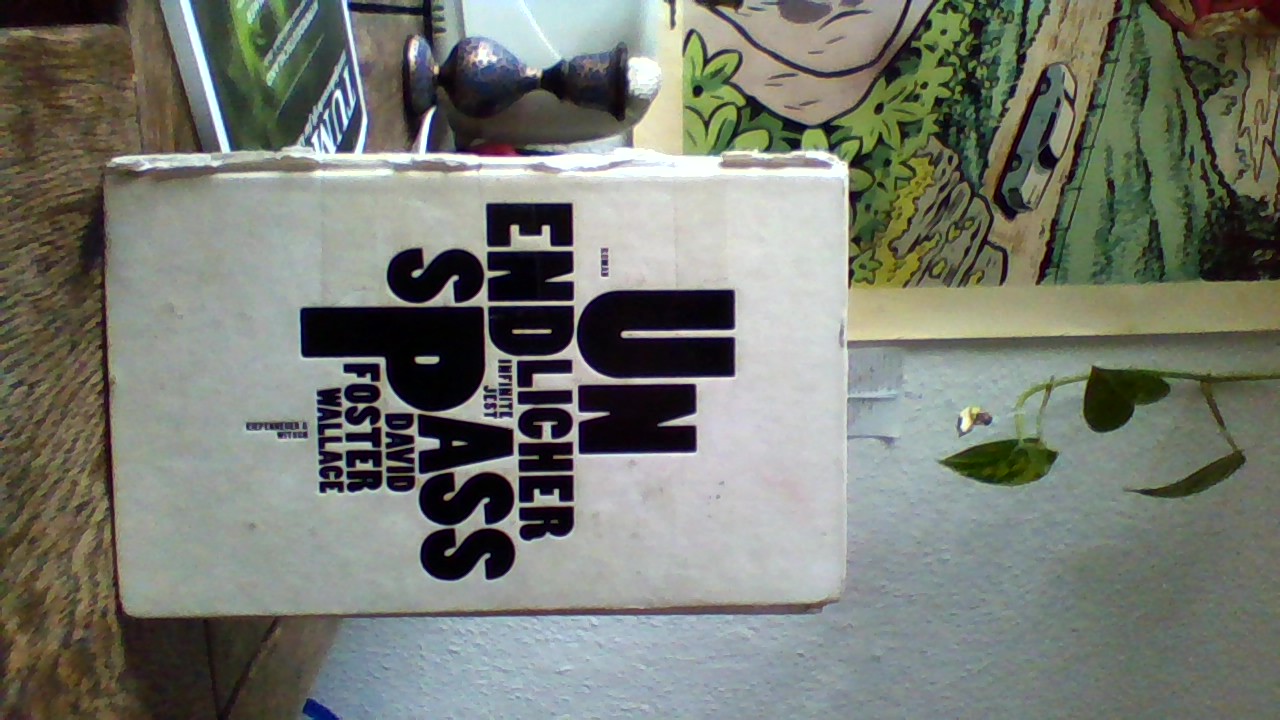 21
3. Fremde Inhalte verwenden
David Foster Wallace Roman „Unendlicher Spaß“ ist ein postmodernes Meisterstück. Autobiografisches vermischt sich mit der Dystopie einer amerikanischen Gesellschaft, die der seichten Unterhaltung verfallen ist und deren Präsident als politischer Quereinsteiger die Nation mit einer Mauer vor dem exportierten Sondermüll abdichtet. Eine heute beunruhigend realistische Vision. Daneben finden sich scharfe Alltagsbeobachtungen wie etwa diese: „Väter wirken auf Söhne auch insofern ein, als Letztere sich ab dem Stimmwechsel in der Pubertät am Telefon unweigerlich mit denselben Wendungen und im selben Tonfall melden wie ihre Väter. Das trifft zu, egal ob die Väter noch leben“ (David Foster Wallace, Unendlicher Spaß, 4. Auflage, Kiepenheuer & Witsch 2009, S. 48).
22
3. Fremde Inhalte verwenden
§§

§ 19a UrhG
Das Recht der öffentlichen Zugänglichmachung ist das Recht, das Werk drahtgebunden oder drahtlos der Öffentlichkeit in einer Weise zugänglich zu machen, dass es Mitgliedern der Öffentlichkeit von Orten und zu Zeiten ihrer Wahl zugänglich ist.
23
4. Eigene Inhalte schützen
Meine Gedanken sind mein!

Der Schutz eigener Inhalte
Welche Möglichkeiten gibt es den eigenen Inhalt (Text, Bild) rechtlich zu schützen und was kann ich unternehmen, wenn ich merke, dass geklaut wurde?
Anmeldung einer Marke. Ist es sinnvoller eine Wort-Bildmarke oder eine Wortmarke in meinem Fall zu wählen? Welche Klassifizierungen sind wichtig?
24
4. Eigene Inhalte schützen
Recht des Urhebers
Urheberpersönlichkeitsrecht
Verwertungsrechte
Vervielfältigungsrecht, 
§§ 15 I Nr. 1, 16 UrhG
Veröffentlichungsrecht, § 12 UrhG
Verbreitungsrecht
§§ 15 I Nr. 2 UrhG
Anerkennung der Urheberschaft
§ 13 UrhG
Recht der öffentlichen Zugänglichmachung
§ 15 II Nr. 2, 19a UrhG
Entstellung des Werkes
§ 14 UrhG
25
4. Eigene Inhalte schützen
Vorgehen bei Rechtsverletzungen
Abmahnung
Außergerichtlicher Vergleich
§ 97a UrhG
Klage
Strafbewehrte Unterlassungserklärung
Kostenerstattung
Schadensersatz
26
4. Eigene Inhalte schützen
©
Dr. Klaus Lodigkeit Hamburg 2018
27
5. Einzelfragen
Weitere Einzelfragen
Ist es sinnvoll eine Versicherung abzuschließen? 
Wenn ja, welche genau?
Wann muss ich ein Kleingewerbe anmelden?
28
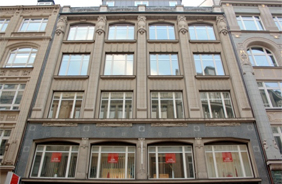 Vielen Dank für Ihre Aufmerksamkeit!
Dr. Klaus Lodigkeit, LL. M.Rechtsanwaltinfo@it-recht.net
Rechtsanwalt Dr. Klaus Lodigkeit, LL. M.
Poststraße 25 · 20354 Hamburg
Tel. (040) 35 00 48 90 · Fax (040) 35 00 48 910
www.internetrecht-hamburg.de · info@it-recht.net
Lodigkeit RechtsanwälteInternet - IT - Medien
2